“Bringing the World to ASU, Taking ASU to the World” Tugrul PolatExecutive Assistant to Chancellor for International Relations
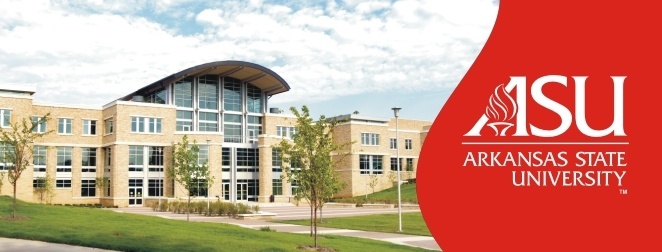 International Student Enrollment at ASU
International Student Enrollment at ASU
Leading Place of Origin at ASU
Financial Impact of International Students   in the State & at ASU
Total number international students 3,349 (up 1.0 %) in Arkansas 
Estimated international student expenditure in the state $68m
Institutions with the highest number of international students in the state 
Annual average total cost of attendance at ASU is $15,000 per student
≥ 1,000 international students anticipated to be enrolled Fall 2010 
Total financial benefit $15m 
2.5 times direct multiplier benefit to local economy is  $37.5m per year